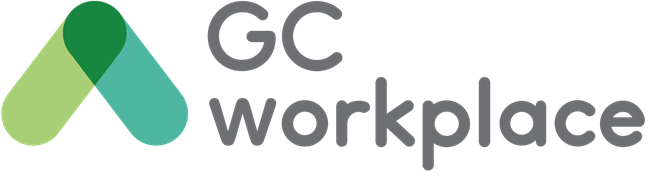 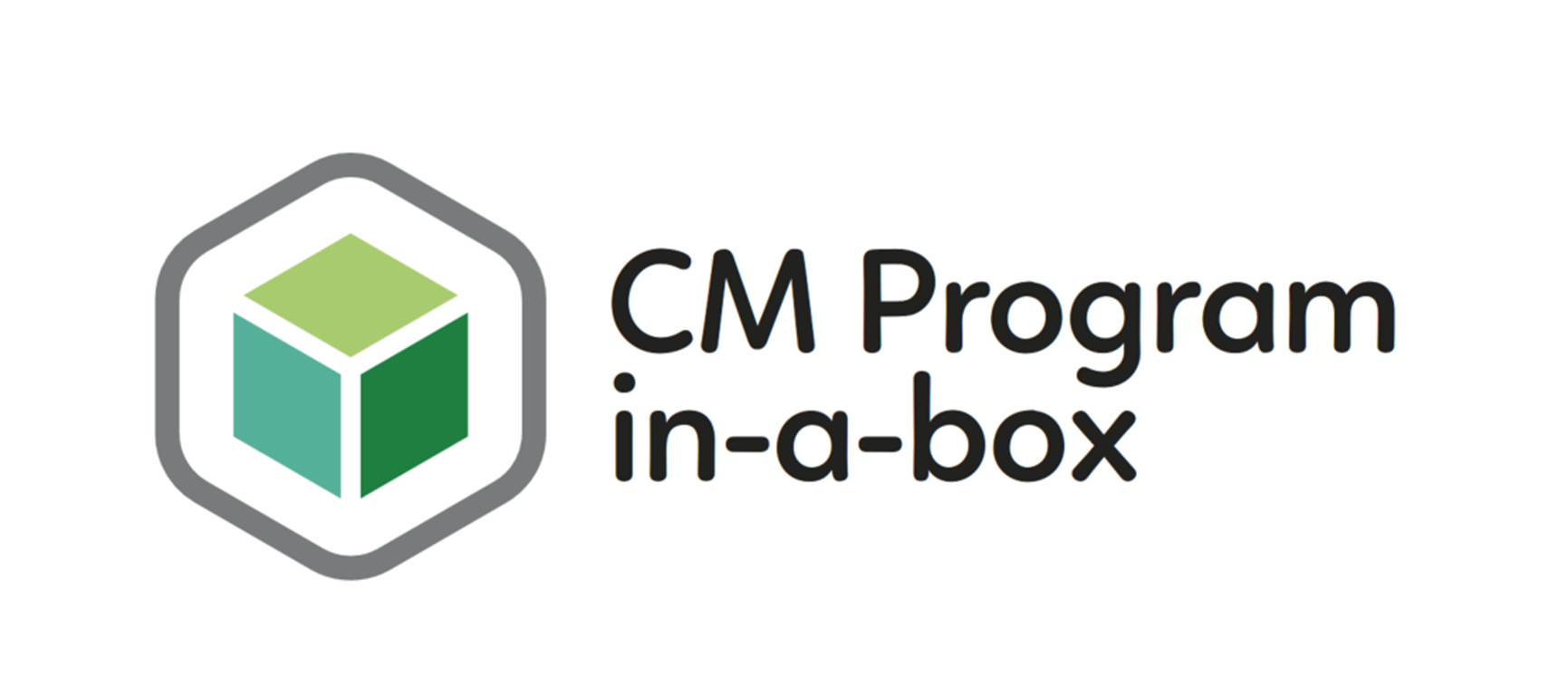 Package shipped…will arrive at destination September 12th!
CM Program in-a-box
An all in one change management solution for the Workplace Transformation Program
Version 1
September 2022
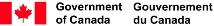 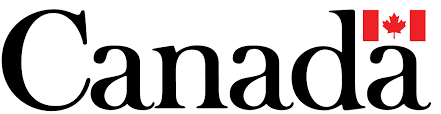